CONTEND
“IT IS WORTH THE FIGHT”
Dear friends, although I was very eager to write to you about the salvation we share, I felt compelled to write and urge you to contend for the faith that was once for all entrusted to God’s holy people.
Jude 3
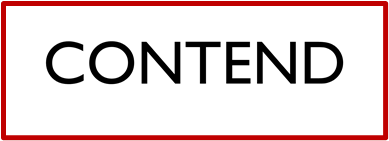 1. FOR THE FAITH
Jude 3
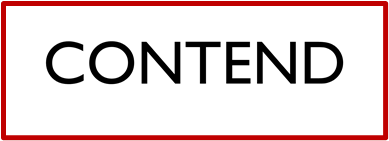 FOR the faith
Once for all
Jude 3
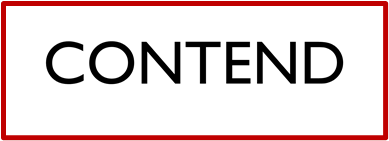 FOR the faith
Once for all
ENTRUSTED
Jude 3
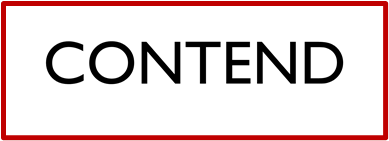 FOR the faith
Once for all
ENTRUSTED
TO God’s holy people
Jude 3
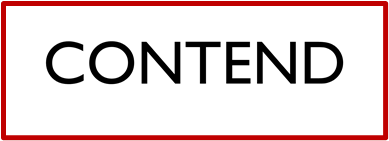